Titre de la présentation
Sous-titre
Information sur le présentateur ou la présentatrice(ex. : nom, fonction, unité administrative)
XX mois 202X
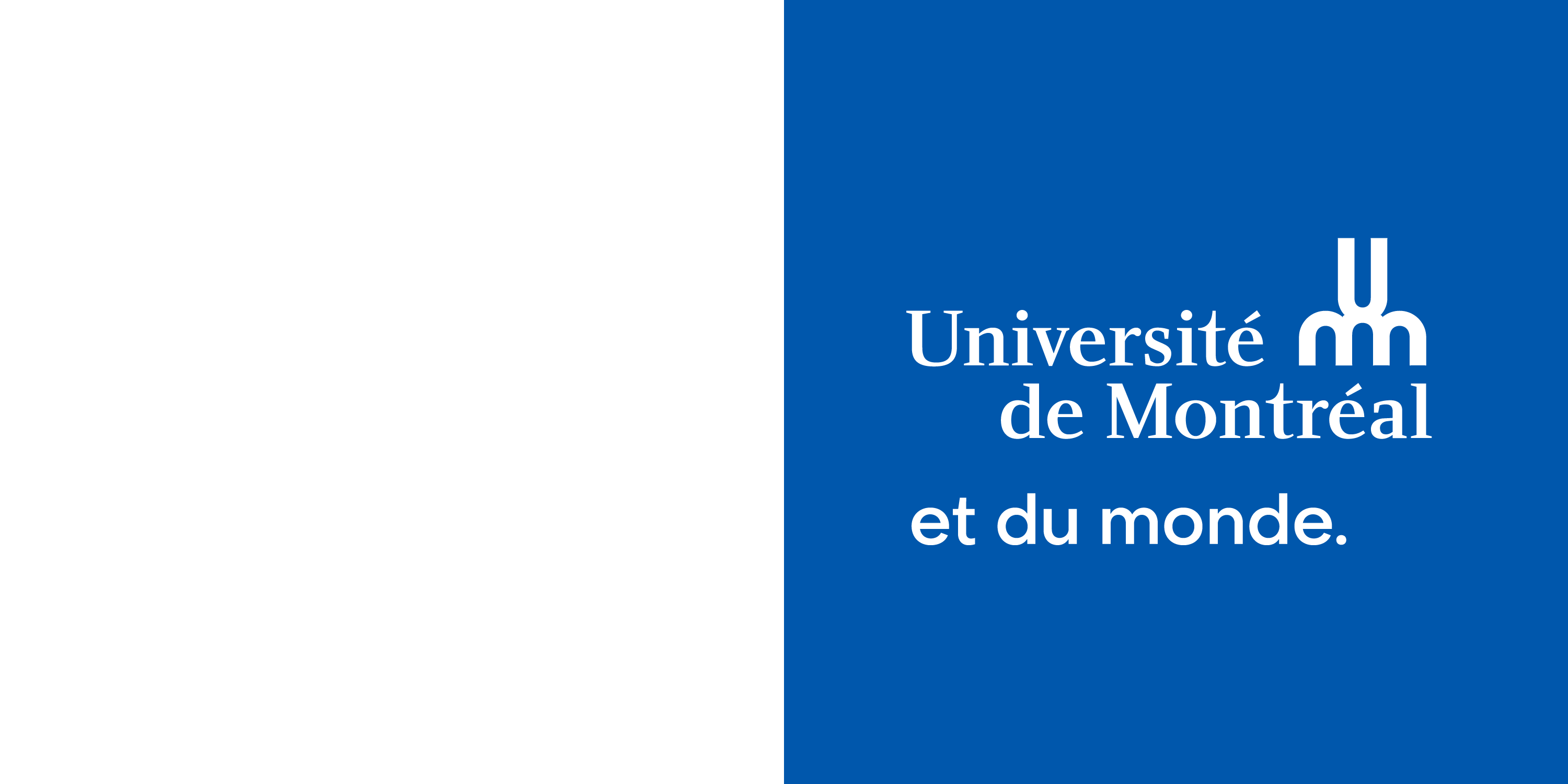 1
Faculté de médecine vétérinaire de l'Université de Montréal
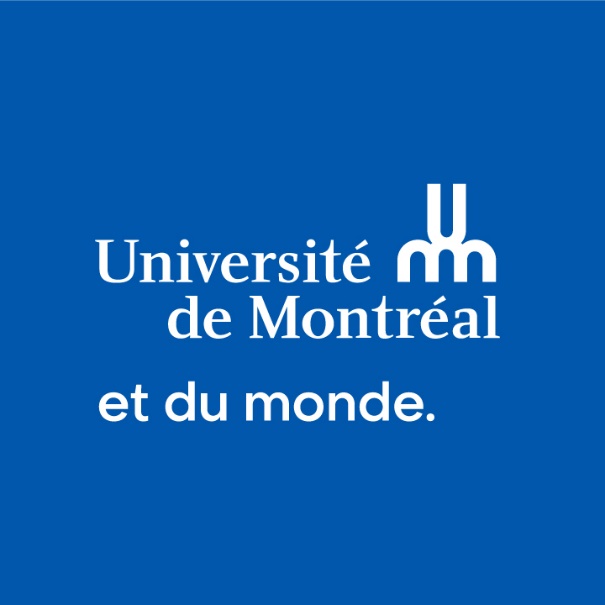 Titre de la présentation sur 3 lignes max.
Sous-titre de la présentation
Nom, fonction, unité administrative
xx mois 202X
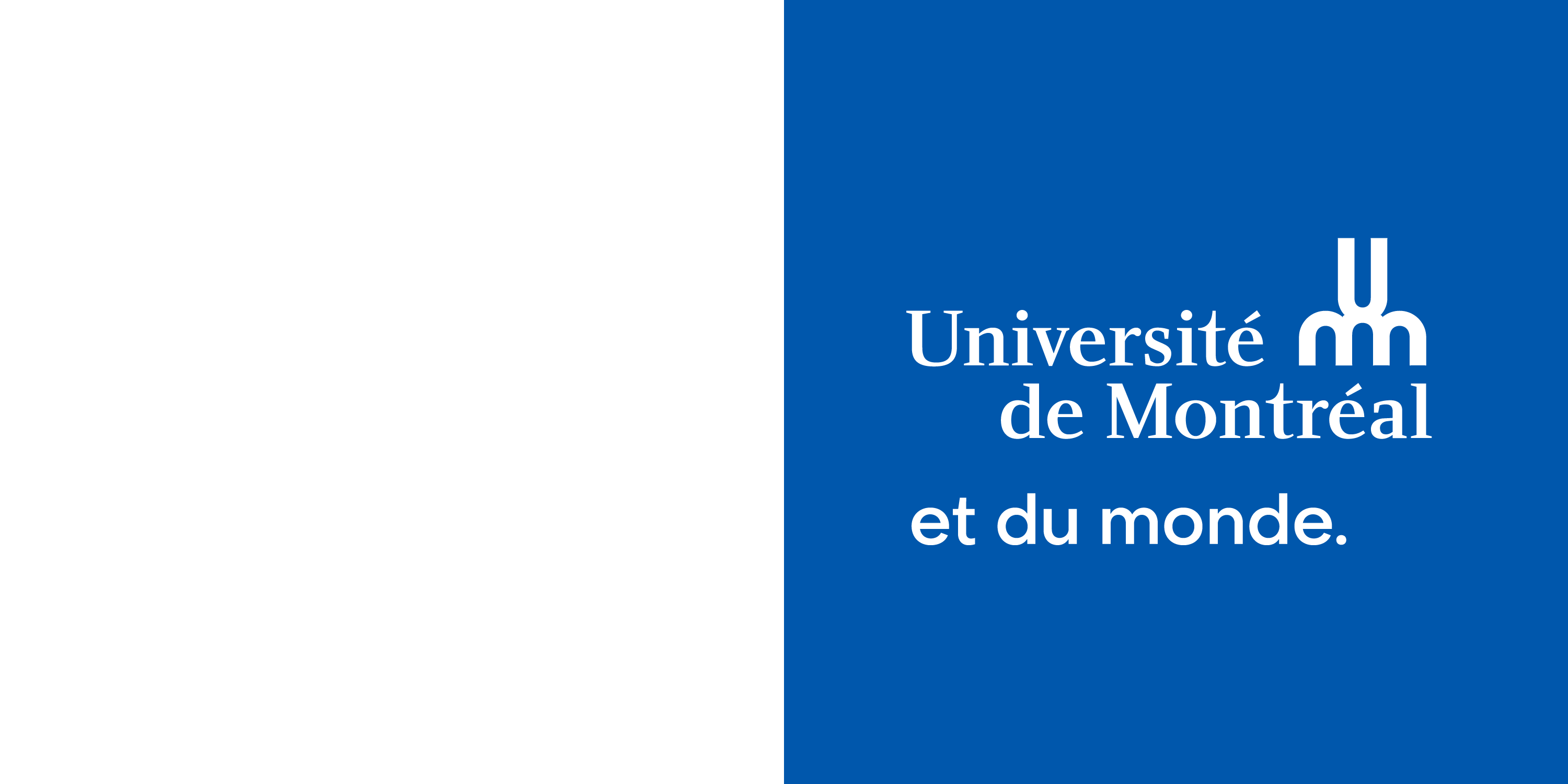 Titre de la section
Exemple de page intercalaire avec image et texte en blanc
3
Faculté de médecine vétérinaire de l'Université de Montréal
Titre de la section
Exemple de page intercalaire avec image et texte de couleur foncée
4
Faculté de médecine vétérinaire de l'Université de Montréal
Titre de la section
Exemple de page intercalaire sans image et texte en blanc
5
Faculté de médecine vétérinaire de l'Université de Montréal
Titre de la section
Titre 2 : titre de la diapositive
Titre 3 : sous-titre de la diapositive
Niveau 1 : titre 4 (titre de paragraphe)
Niveau 2 : texte de paragraphe. Utiliser la commande « Augmenter le niveau de liste » pour passer d’un niveau à l’autre. Niveau 1 = titre de paragraphe : arial gras, couleur accent. Niveau 2 = texte de paragraphe : arial, couleur automatique foncée. Niveaux 3 et 4 = listes à puces.
Donec lacinia lectus ut ex accumsan, id tempor magna semper. Integer eget sapien purus. Aenean cursus nisl nec ante aliquam mattis. Morbi et urna placerat, congue erat eu, elementum eros.
Niveau 3 : texte avec puce 1
Niveau 3 : texte avec puce 1
Niveau 4 : texte avec puce 2
6
Faculté de médecine vétérinaire de l'Université de Montréal
Titre de la section
Titre 2 : titre de la diapositive
Niveau 1 : titre 4 (titre de colonne)
Niveau 2 : texte de paragraphe. Utiliser la commande « Augmenter le niveau de liste » pour passer d’un niveau à l’autre. Niveau 1 = titre de colonne : arial gras, couleur accent. Niveau 2 = texte de paragraphe : arial, couleur automatique foncée. Niveaux 3 et 4 = listes à puces.
Lorem ipsum dolor sit amet, consectetur adipiscing elit. Phasellus eget elit et diam imperdiet congue. 
Niveau 3 : texte avec puce 1
Niveau 3 : texte avec puce 1
Niveau 4 : texte avec puce 2
Niveau 1 : titre 4 (titre de colonne)
Niveau 2 : texte de paragraphe. Utiliser la commande « Augmenter le niveau de liste » pour passer d’un niveau à l’autre. Niveau 1 = titre de colonne : arial gras, couleur accent. Niveau 2 = texte de paragraphe : arial, couleur automatique foncée. Niveaux 3 et 4 = listes à puces.
Lorem ipsum dolor sit amet, consectetur adipiscing elit. Phasellus eget elit et diam imperdiet congue. 
Niveau 3 : texte avec puce 1
Niveau 3 : texte avec puce 1
Niveau 4 : texte avec puce 2
7
Faculté de médecine vétérinaire de l'Université de Montréal
Titre de la section
Titre 2 : titre de la diapositive
Niveau 1 : titre 4 (titre de paragraphe)
Niveau 2 : Texte de paragraphe. Utiliser la commande « Augmenter le niveau de liste » pour passer d’un niveau à l’autre. Niveau 1 = titre de paragraphe : arial gras, couleur accent. Niveau 2 = texte de paragraphe : arial, couleur automatique foncée. Niveaux 3 et 4 = listes à puces.
Nunc sagittis quis ipsum vitae bibendum. Morbi pharetra eget eros vel sodales. Fusce ac dolor mauris. Aenean risus velit, viverra ut leo at, consectetur tincidunt sapien.
8
Faculté de médecine vétérinaire de l'Université de Montréal
Titre de la section
Titre 2 : titre de la diapositive
Niveau 1 : titre 4 (titre de paragraphe)
Niveau 2 : Texte de paragraphe. Utiliser la commande « Augmenter le niveau de liste » pour passer d’un niveau à l’autre. Niveau 1 = titre de paragraphe : arial gras, couleur accent. Niveau 2 = texte de paragraphe : arial, couleur automatique foncée. Niveaux 3 et 4 = listes à puces.
Niveau 3 : texte avec puce 1
Niveau 3 : texte avec puce 1
9
Faculté de médecine vétérinaire de l’Université de Montréal
Titre du graphique
Information complémentaire, au besoin
10
Faculté de médecine vétérinaire de l'Université de Montréal
Titre de la diapositive
Exemple de diapositive : titre et sous-titre à gauche, contenu (texte, graphique, diagramme) à droite,  texte de couleur foncée.
11
Faculté de médecine vétérinaire de l'Université de Montréal
Titre de la diapositive
Exemple de diapositive : titre et sous-titre à gauche, contenu (texte, graphique, diagramme) à droite,  texte en blanc.
12
Faculté de médecine vétérinaire de l'Université de Montréal
Titre de la section
Titre 2 : titre de la diapositive
Titre 3 : sous-titre de la diapositive
Niveau 1 : titre 4 (titre de colonne)
Niveau 2 : texte de paragraphe. Utiliser la commande « Augmenter le niveau de liste » pour passer d’un niveau à l’autre. Niveau 1 = titre de colonne : arial gras, couleur accent. Niveau 2 = texte de paragraphe : arial, couleur automatique foncée. Niveaux 3 et 4 = listes à puces.
Niveau 3 : texte avec puce 1
Niveau 3 : texte avec puce 1
Niveau 4 : texte avec puce 2
13
Faculté de médecine vétérinaire de l'Université de Montréal
Titre de la section
Titre 2 : titre de la diapositive
Niveau 1 : titre 4 (titre de paragraphe)
Niveau 2 – Texte de paragraphe. Utiliser la commande « Augmenter le niveau de liste » pour passer d’un niveau à l’autre. Niveau 1 = titre de paragraphe : arial gras, couleur accent. Niveau 2 = texte de paragraphe : arial, couleur automatique foncée. Niveaux 3 et 4 = listes à puces.
Niveau 3 : texte avec puce 1
Niveau 3 : texte avec puce 1
Niveau 4 : texte avec puce 2
14
Faculté de médecine vétérinaire de l'Université de Montréal